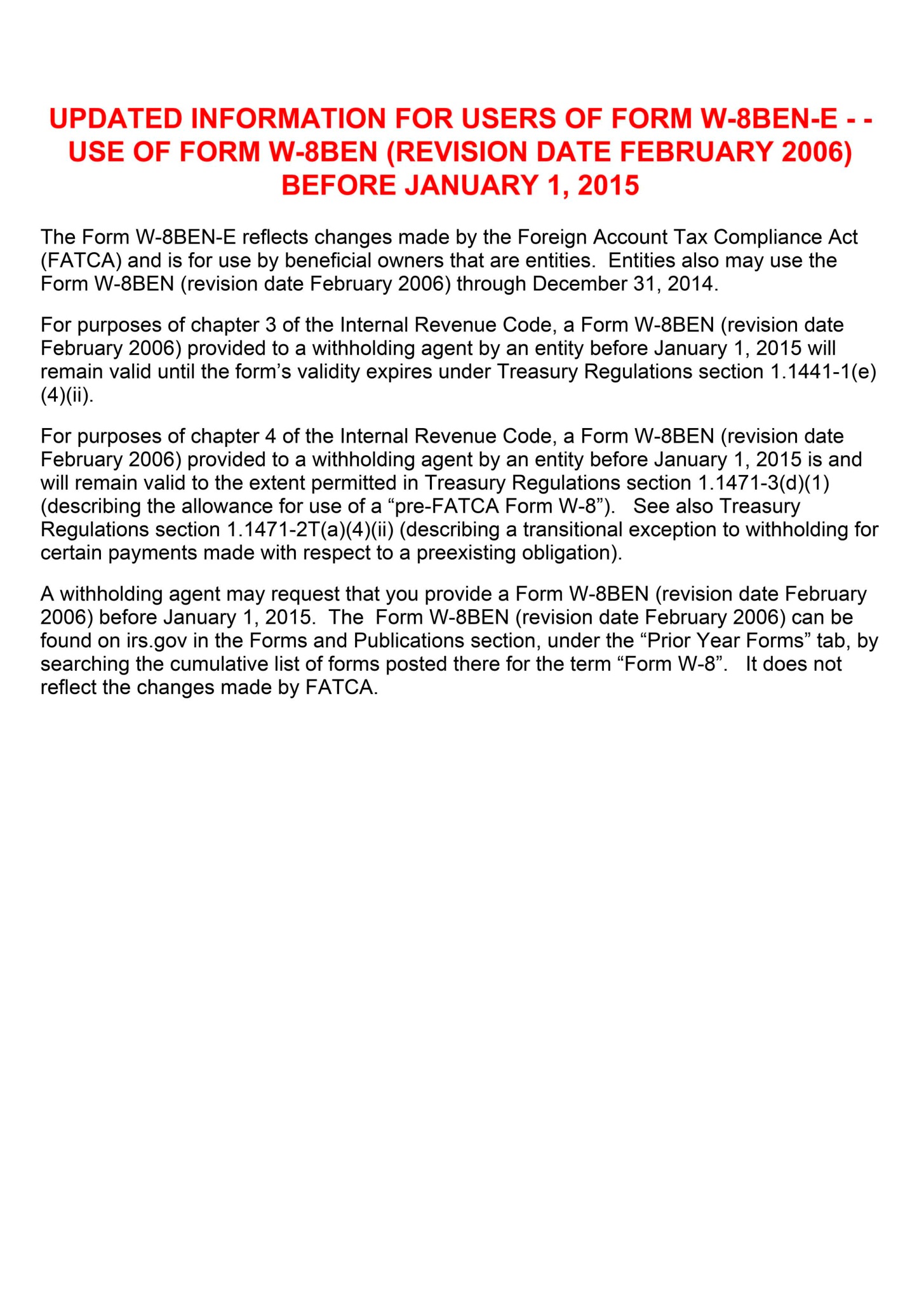 Boxes with red indicate information, which is mandatory information for FATCA
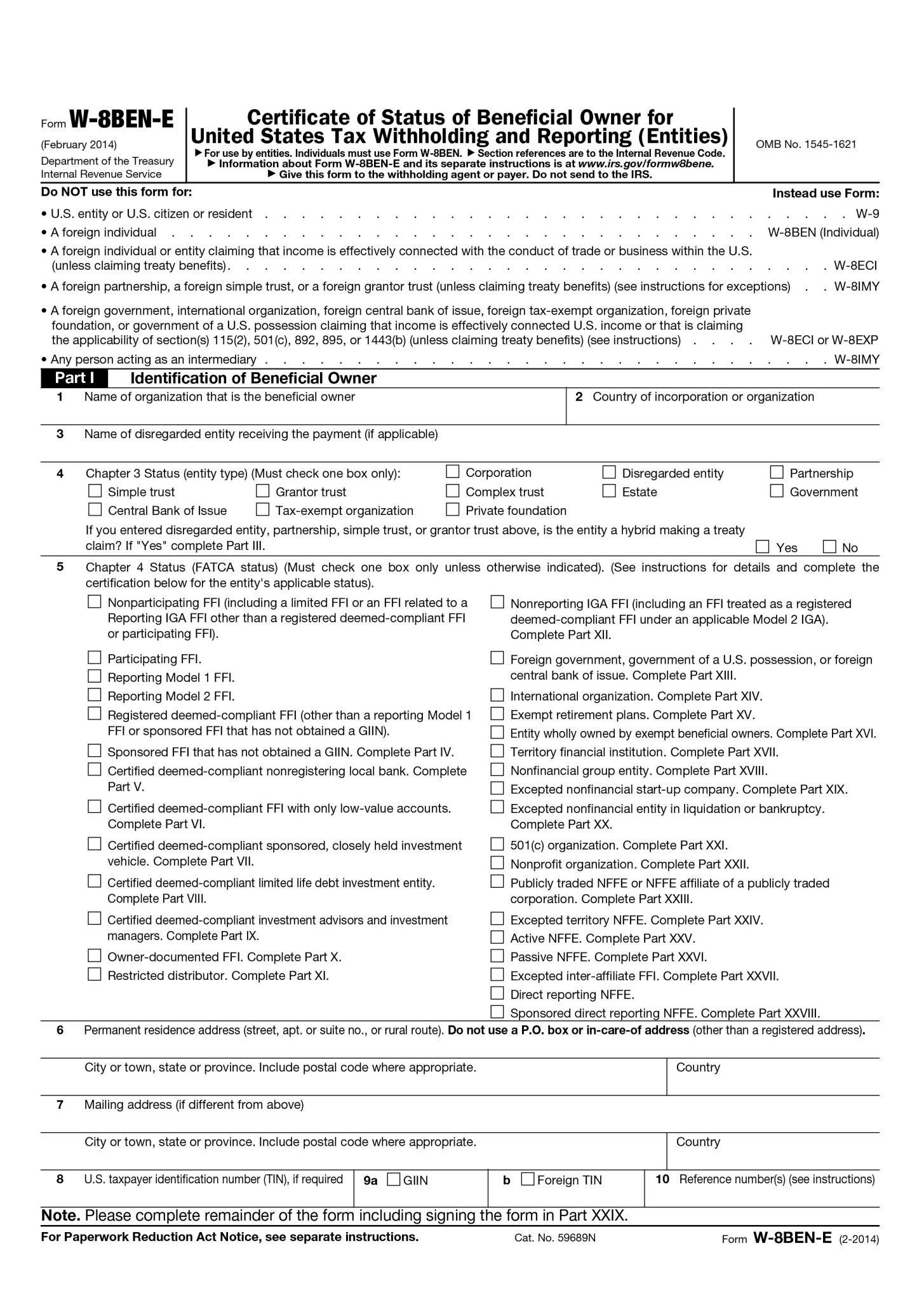 Mandatory if you are a participating FFI, Reporting Model 1 and 2 FFI, registered deemed-compliant FFI , Direct reporting NFFE, trustee of a trustee documented trust, or Sponsored direct reporting NFFE.
Here you shall insert your national TIN
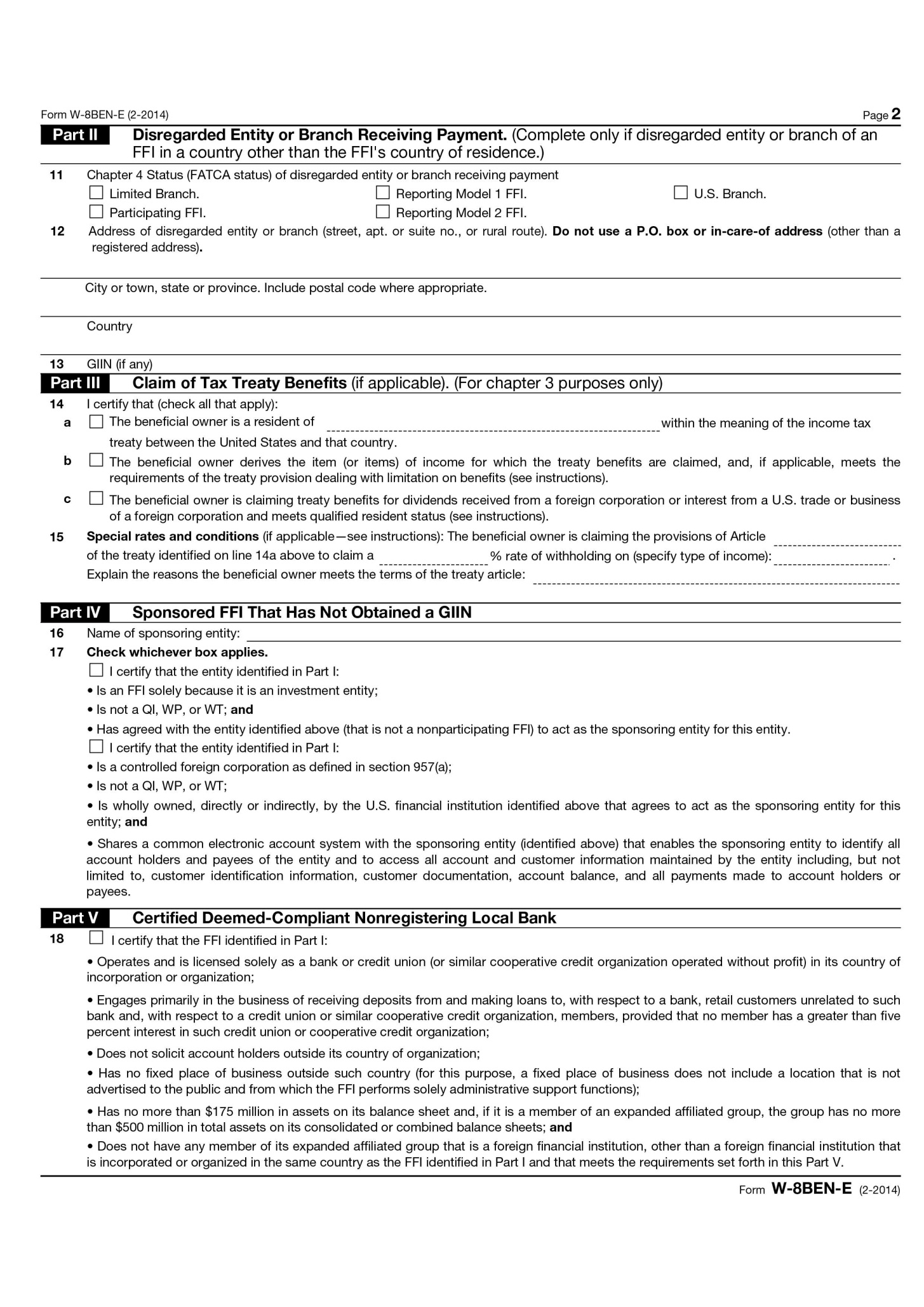 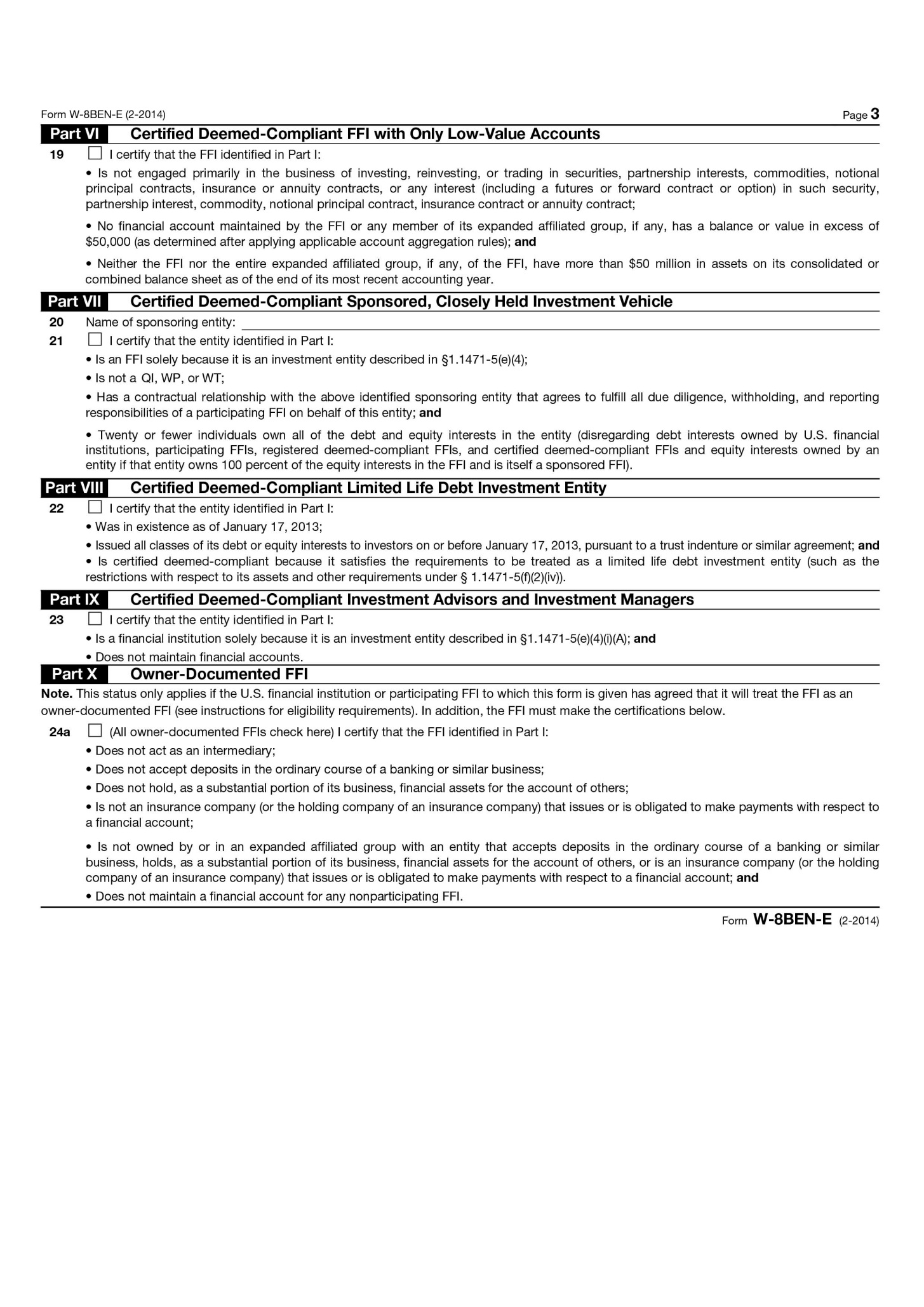 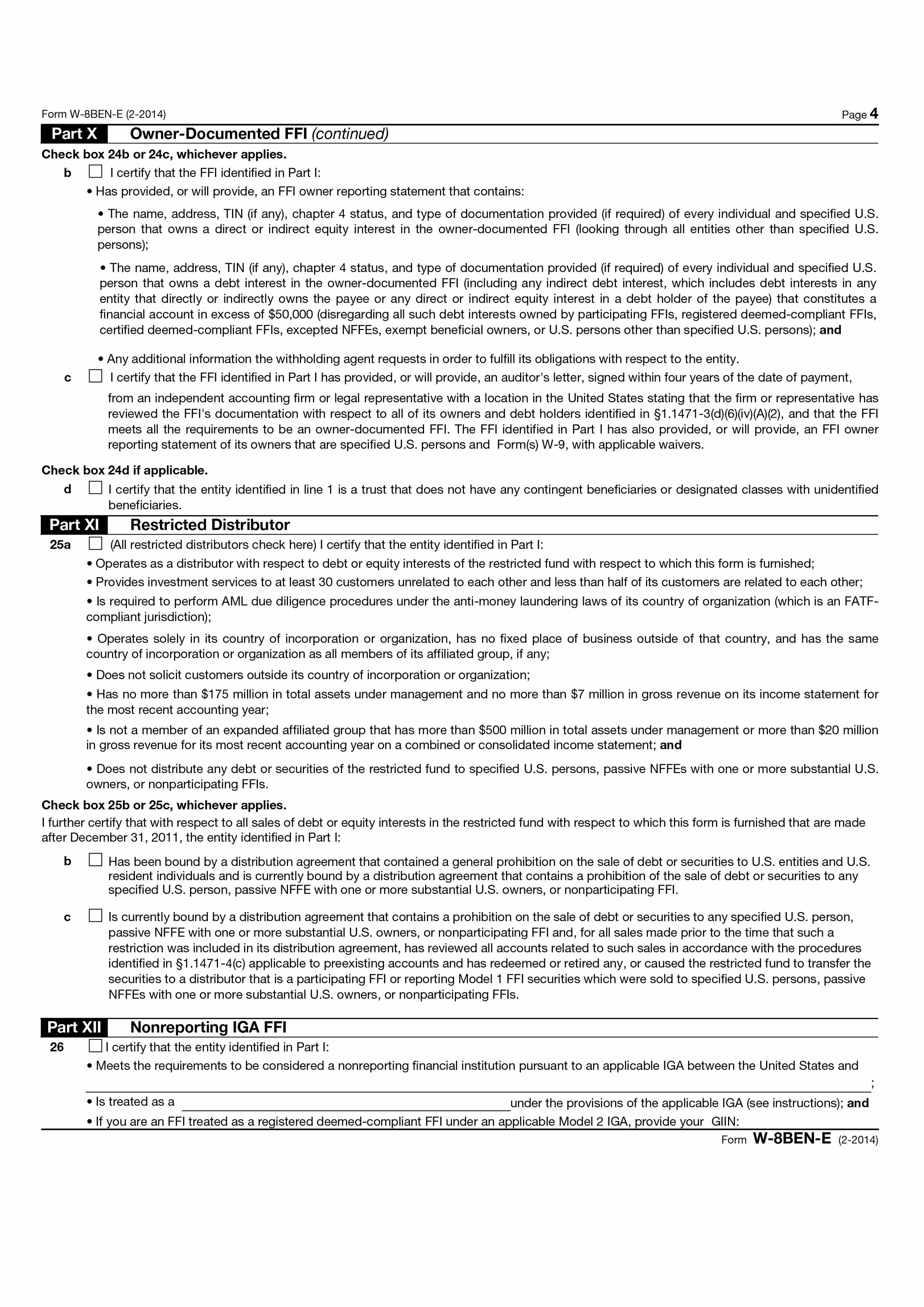 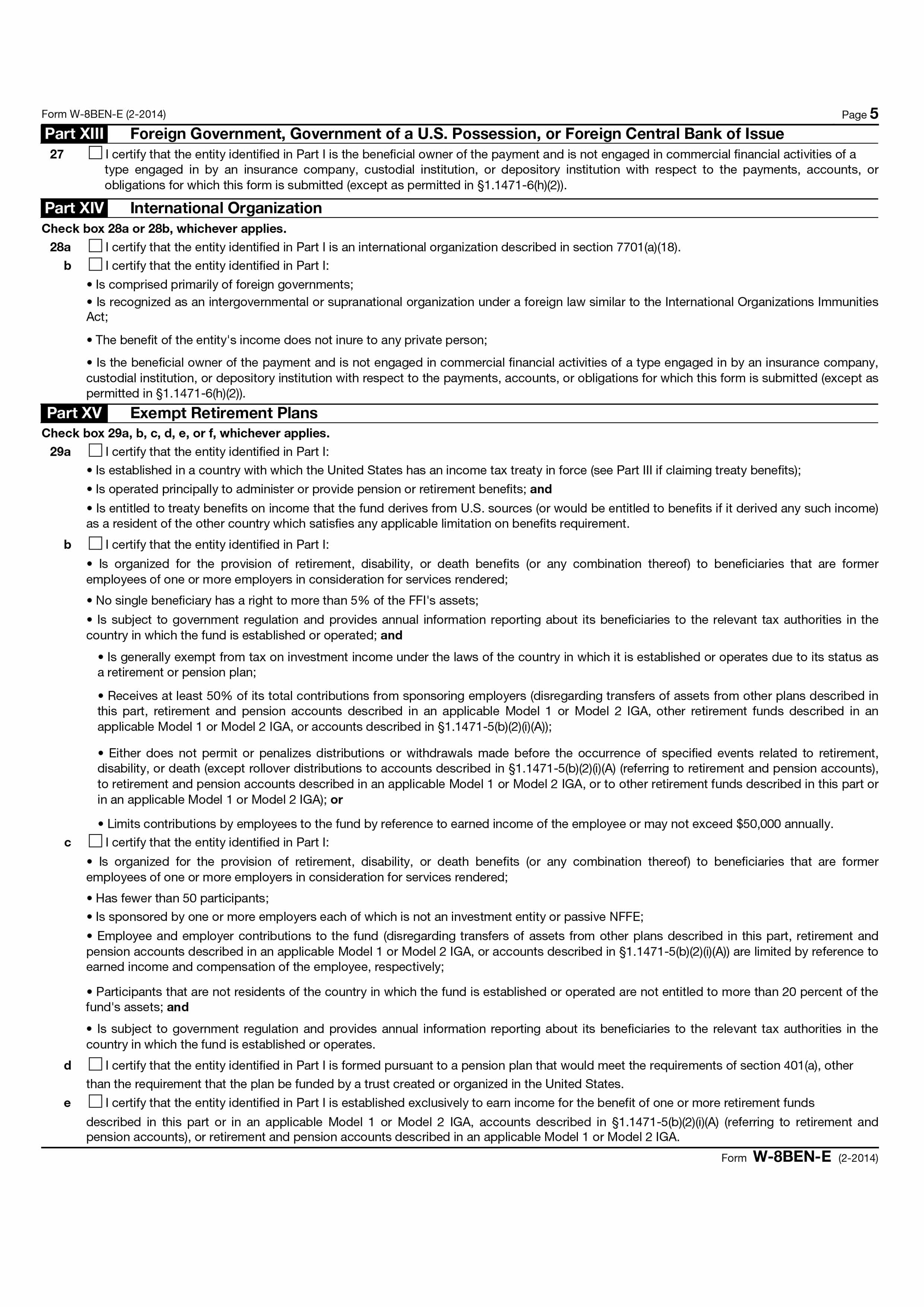 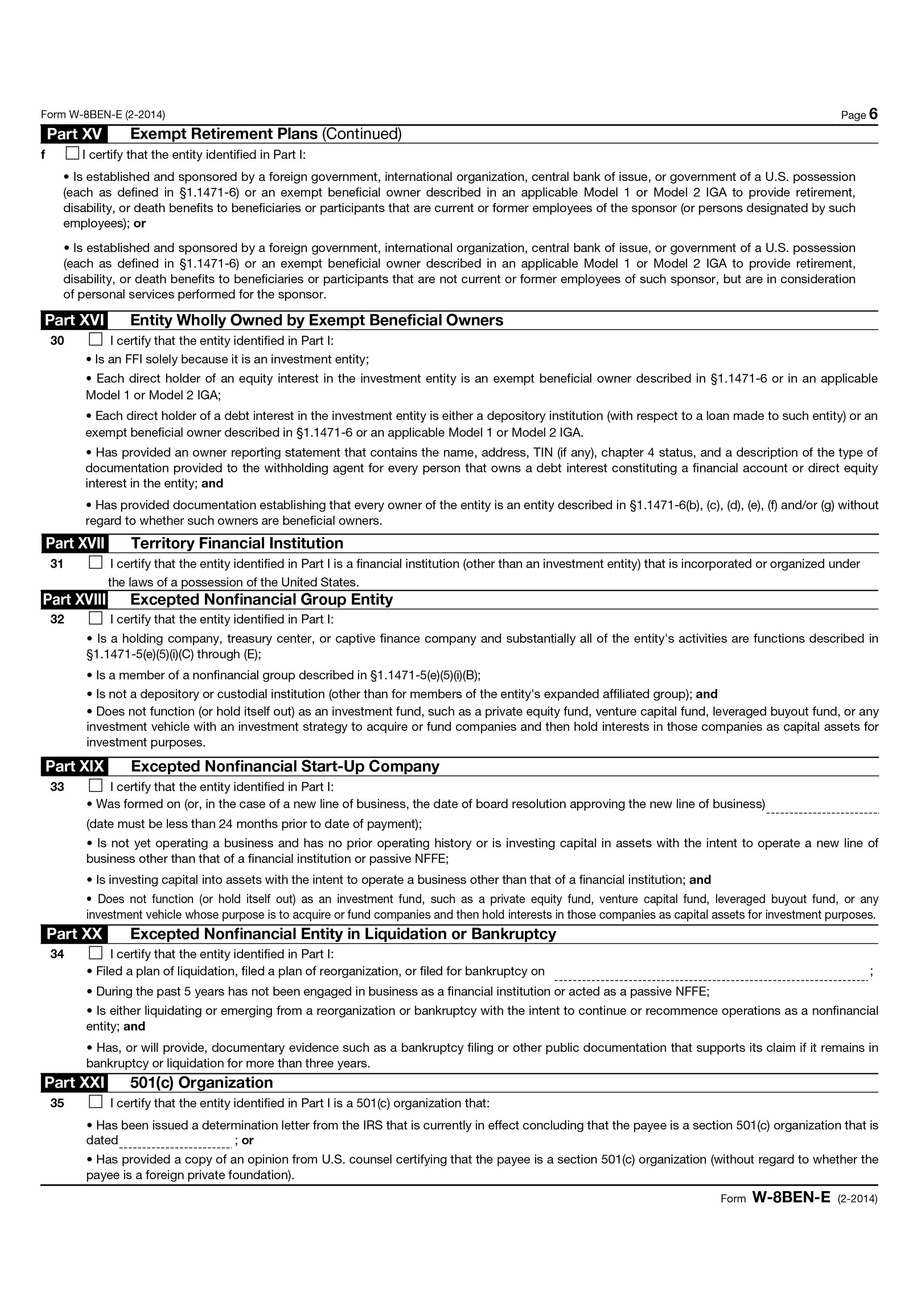 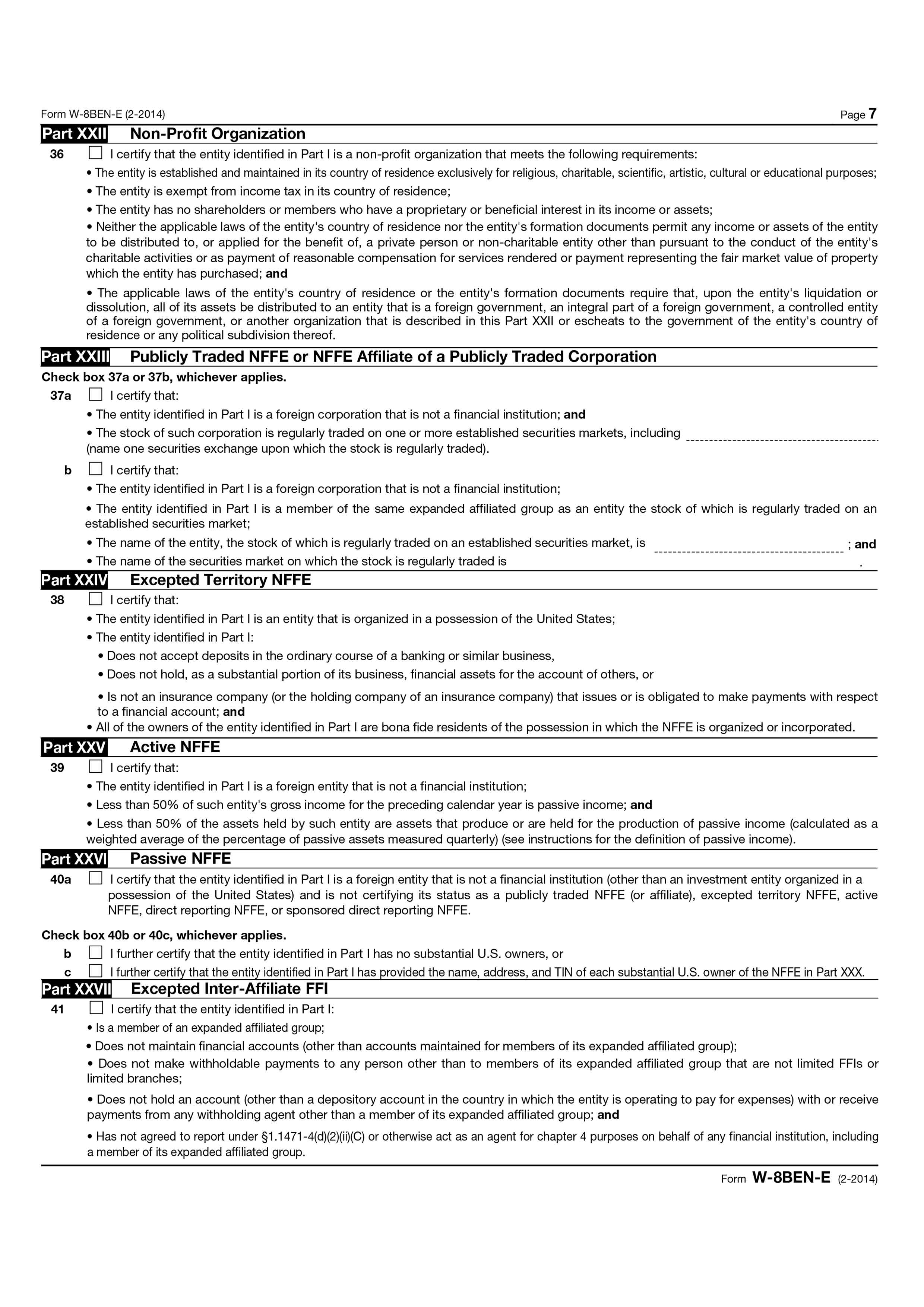 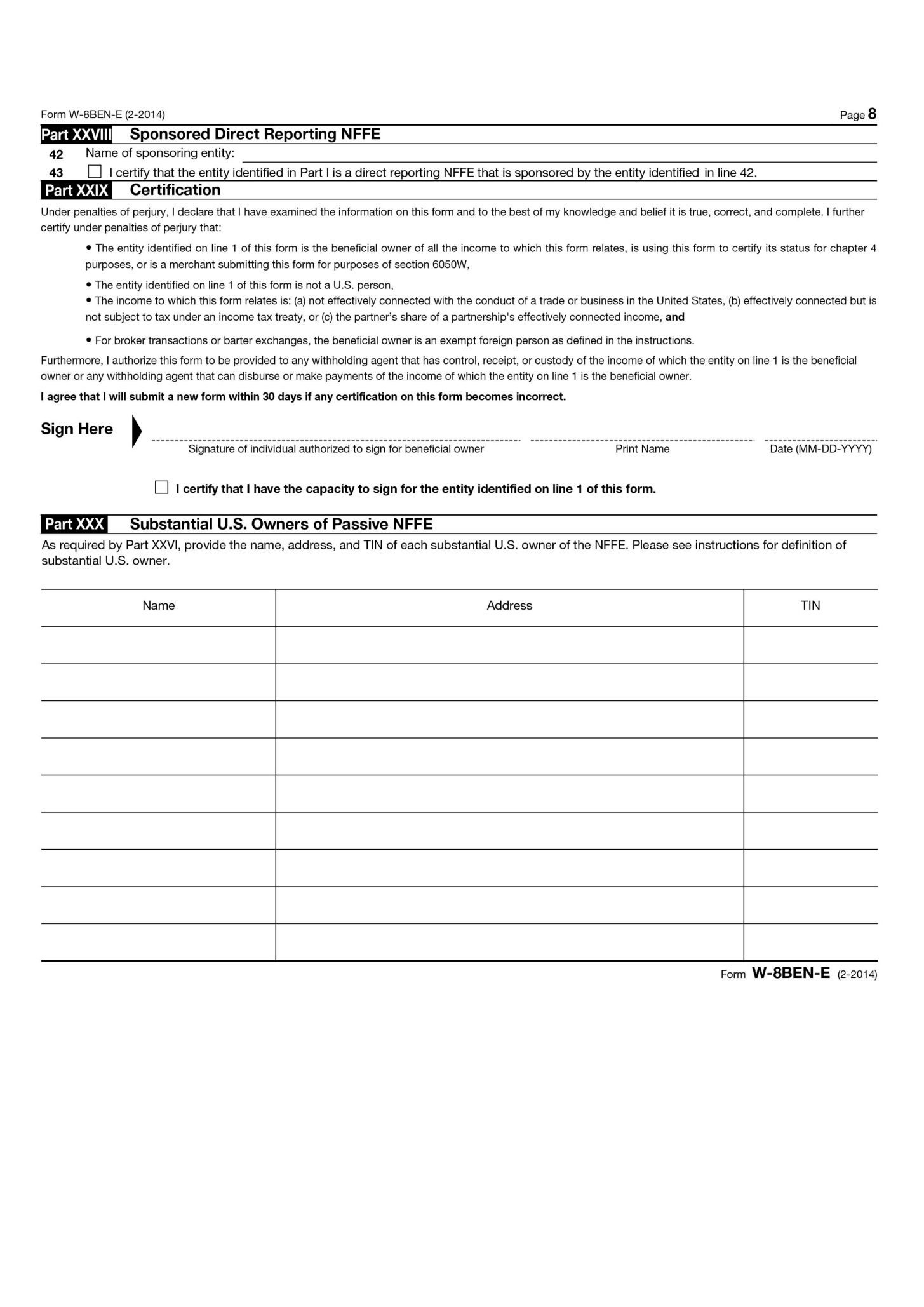 Mandatory if  you have checked ”Passive NFFE” in section 5 on page 1.